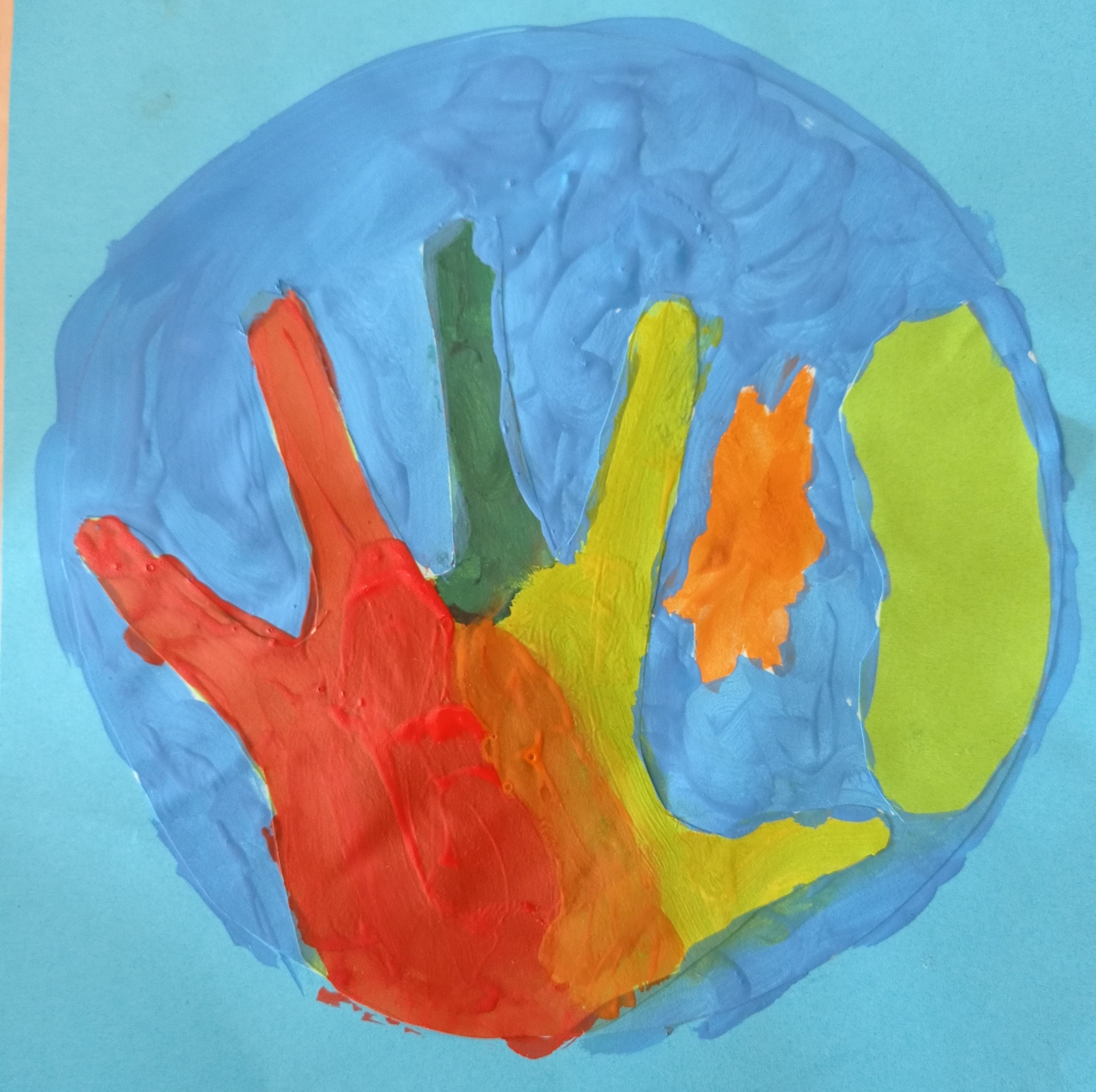 Dzień Ziemi 22.04.2021
Iga Rypińska
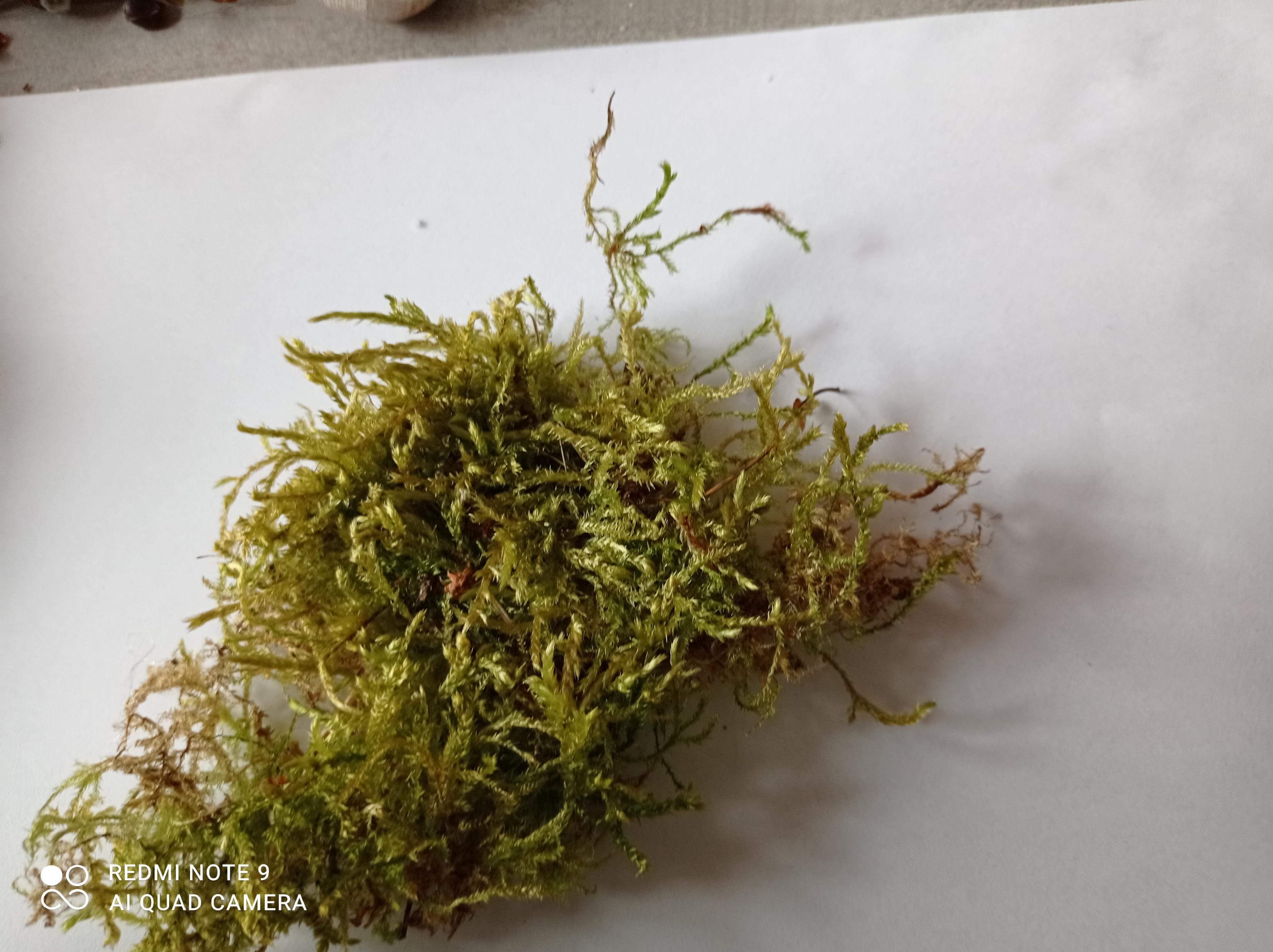 Zadanie 1. Moje skarby
Coś prostego – patyk




Coś wilgotnego - mech
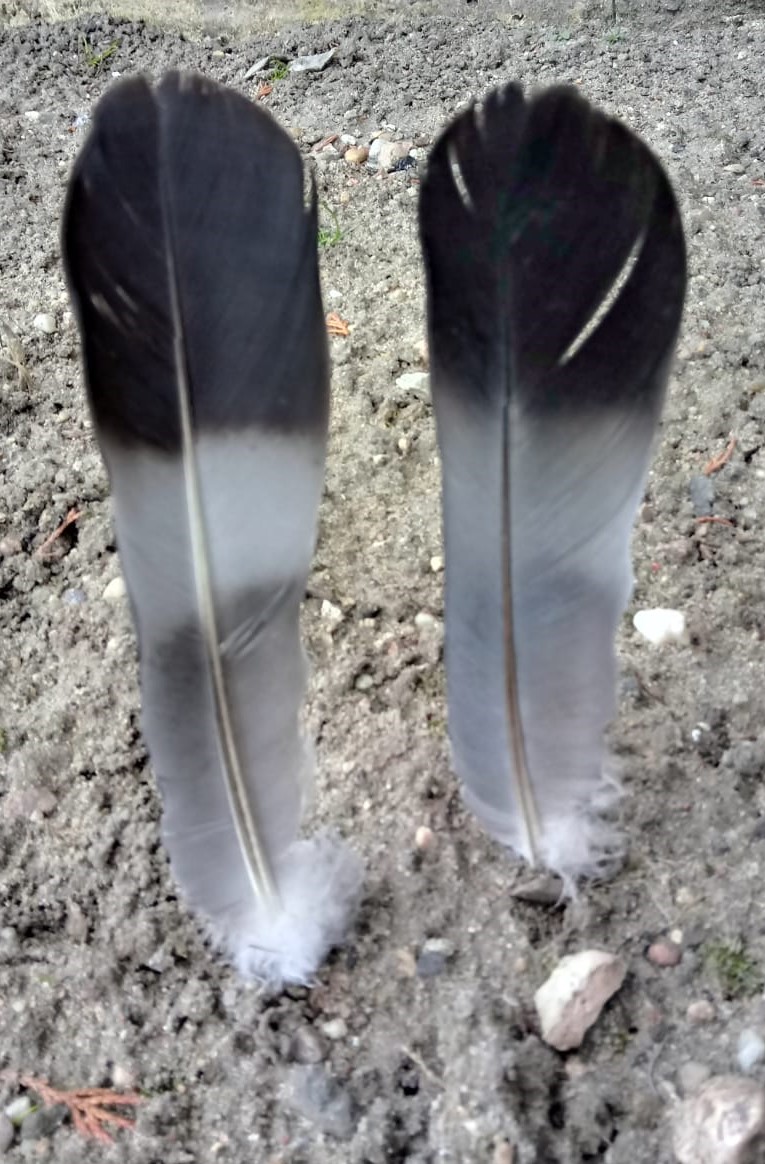 Coś co przypomina motylka – bratek


Piórko
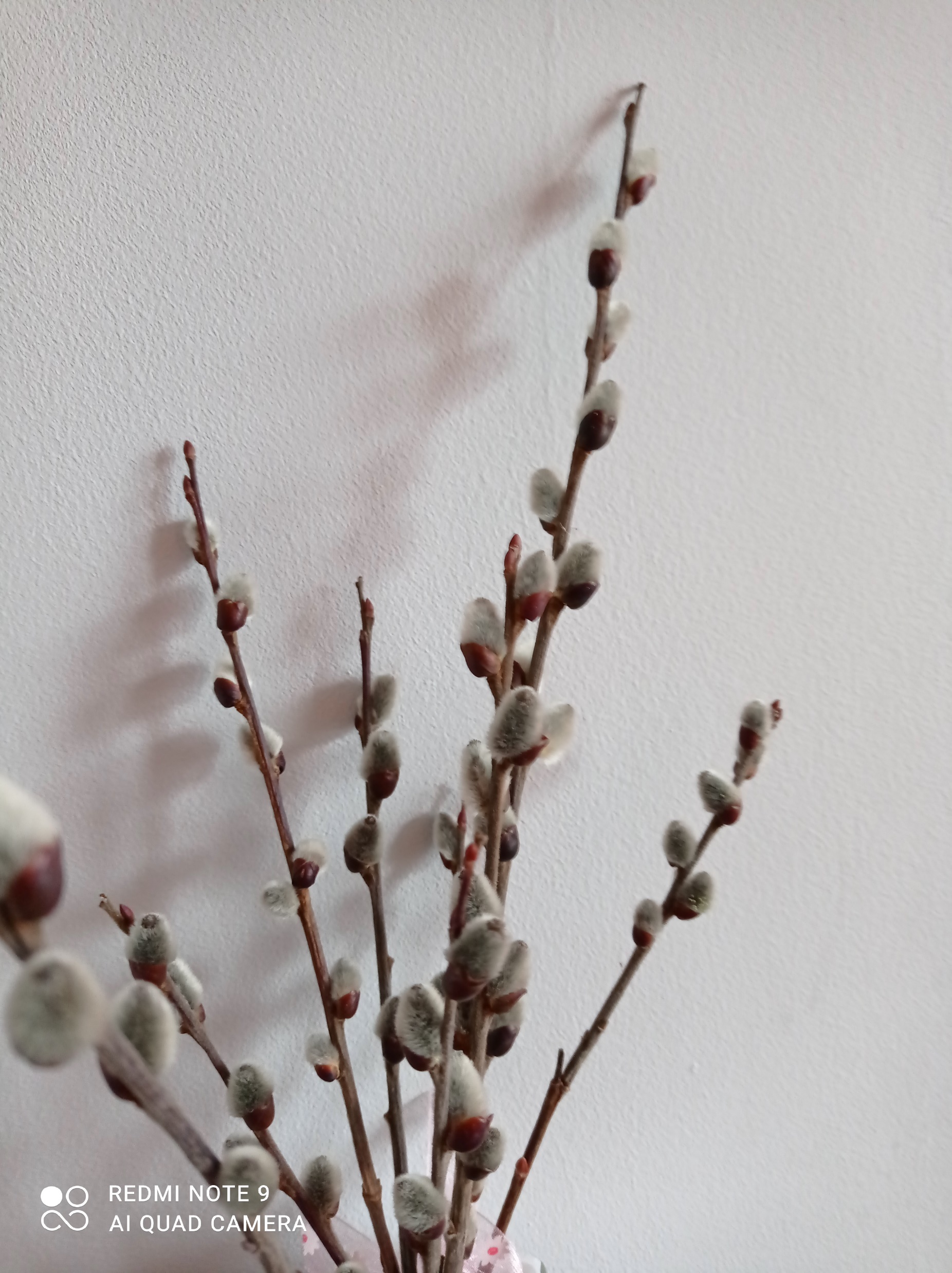 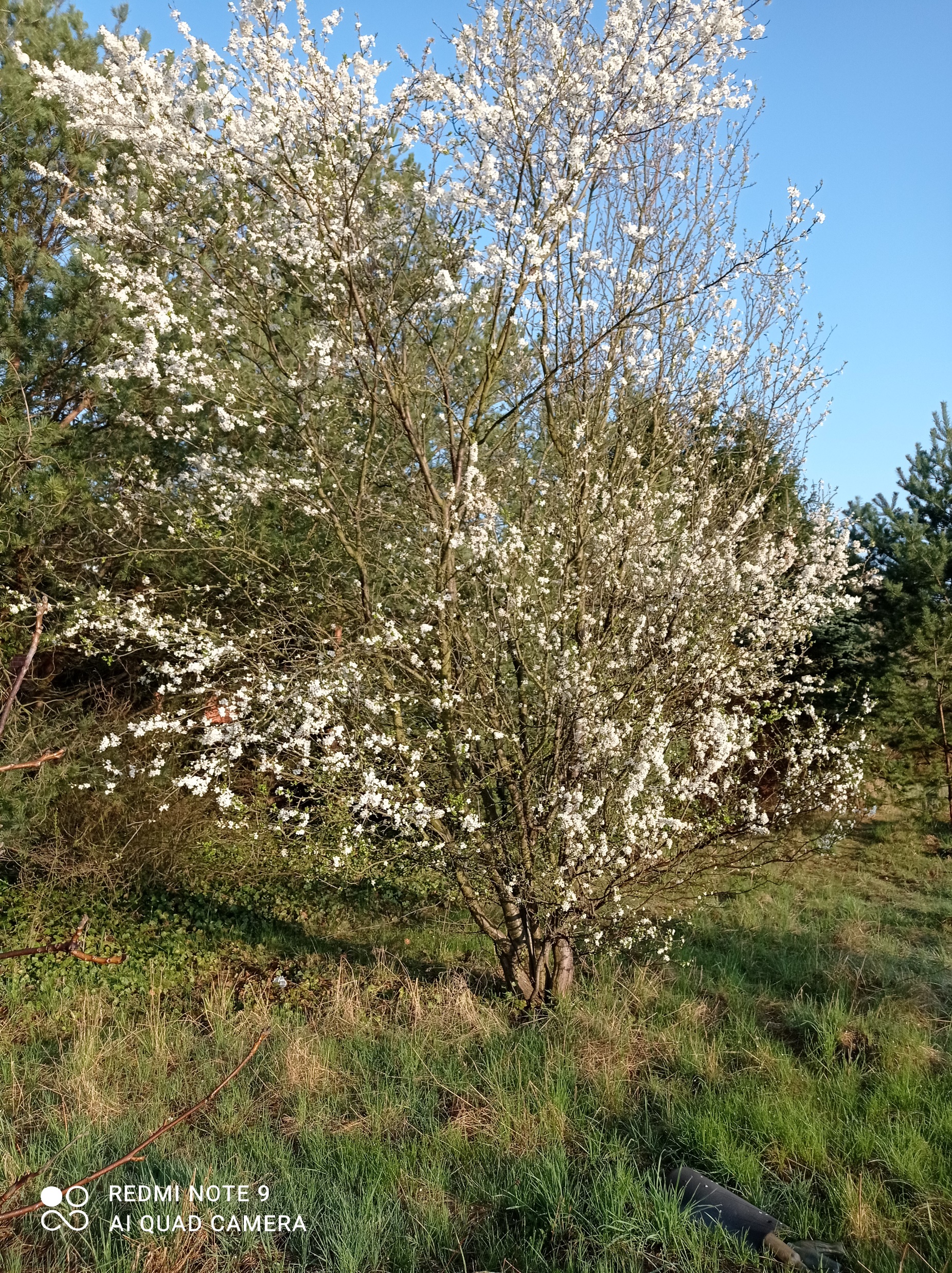 Szyszka
Coś pachnącego – kwiaty jabłoni
Coś kłującego – igły sosny
Coś miękkiego – bazie kotki
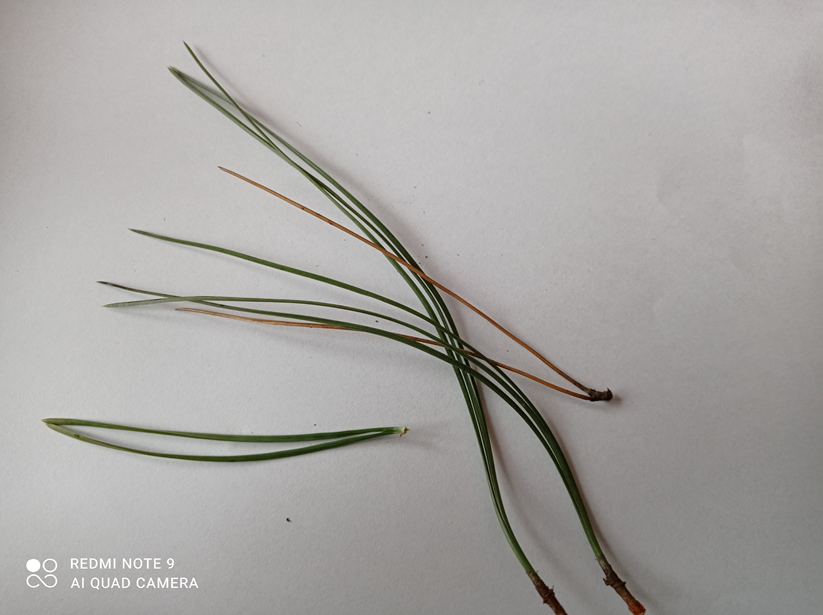 Coś coś co stanowi osłonę – muszla dla ślimaka



Coś co pochodzi od zwierzęcia – ślady wydry
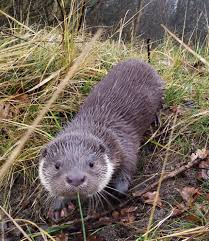 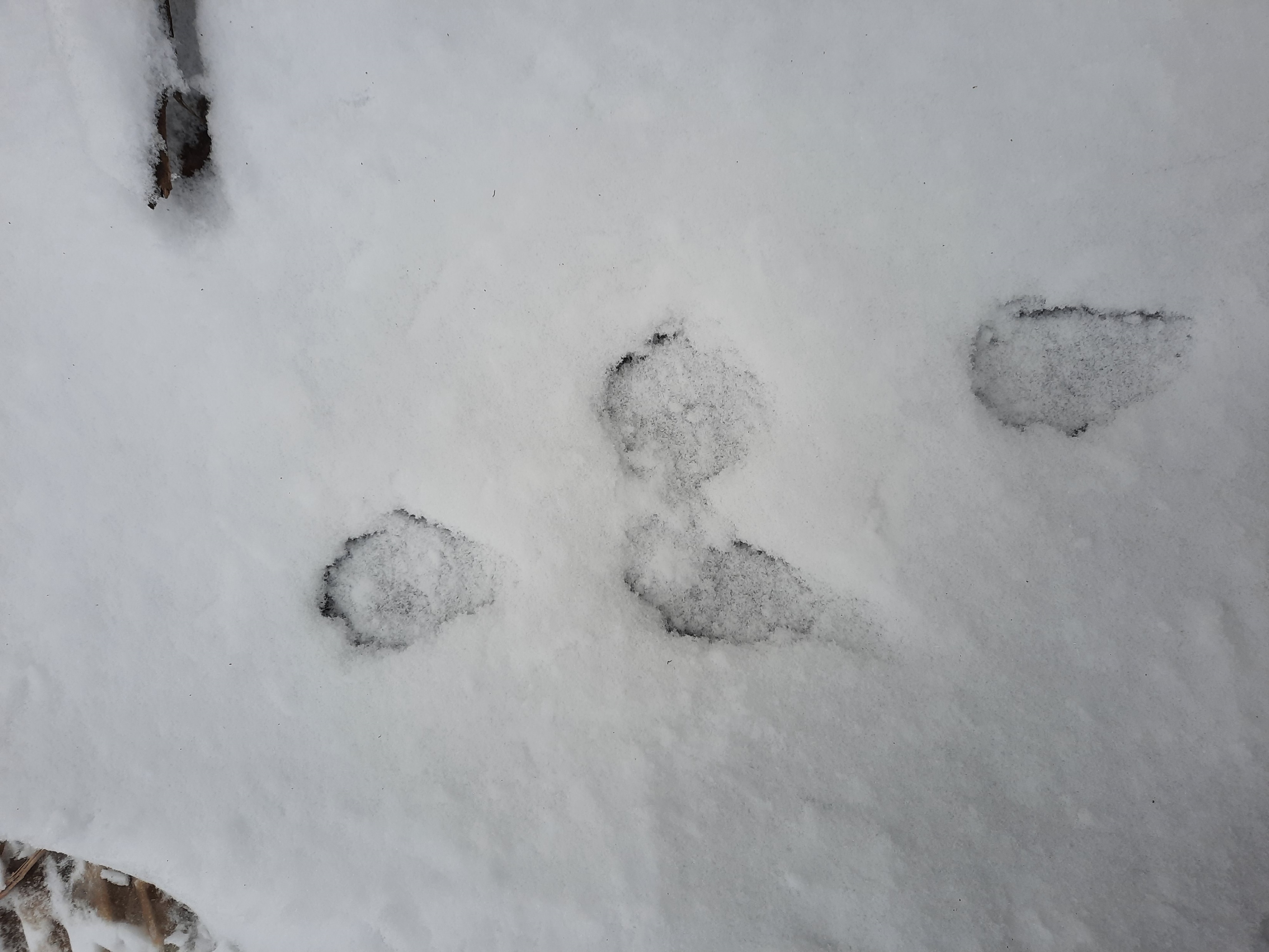 Coś co przypomina mi mnie – drzewo, bo wolno rośnie jak Ja
Zadanie 2. Przyrodnicze obrazy
Kwiaty brzozy
Bazie kotki
Szyszki modrzewia
Kwiaty mniszka
Zadanie 3. mój ślad w przyrodzie
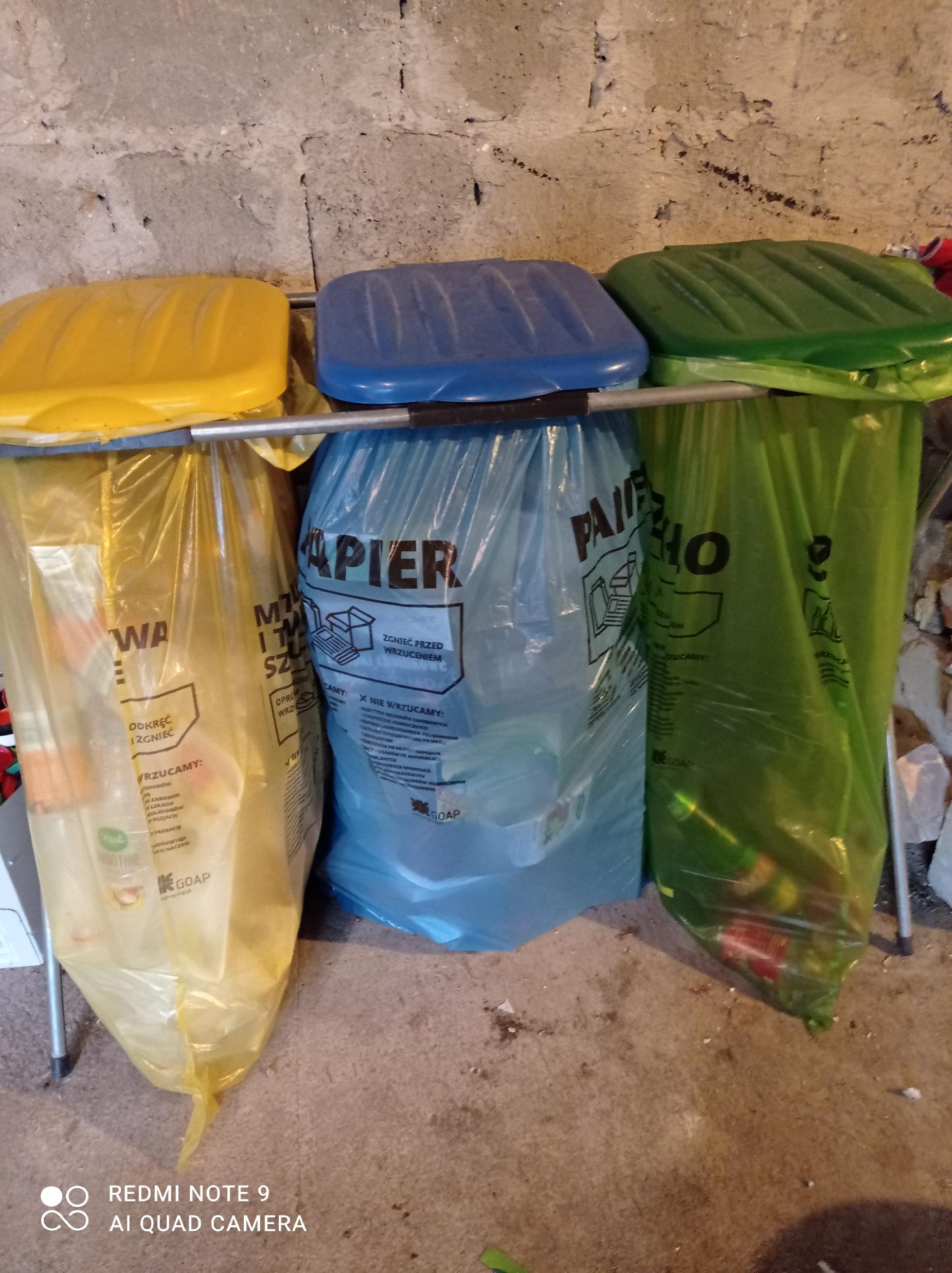 Zadanie 4. Przywróć naszą ziemię
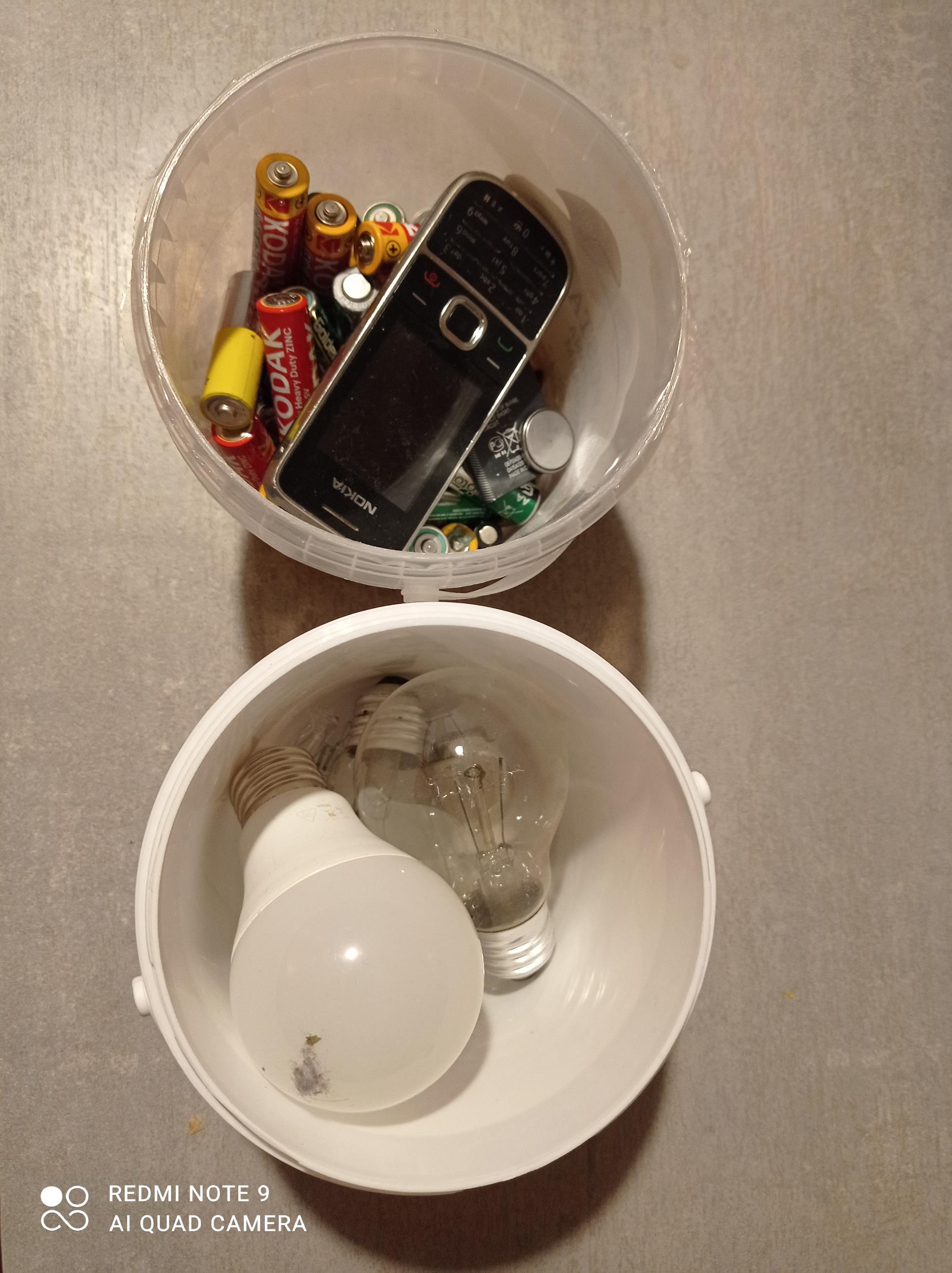 Segregujemy śmieci :
Plastik
Nakrętki
Papier
Szkło
Baterie
żarówki
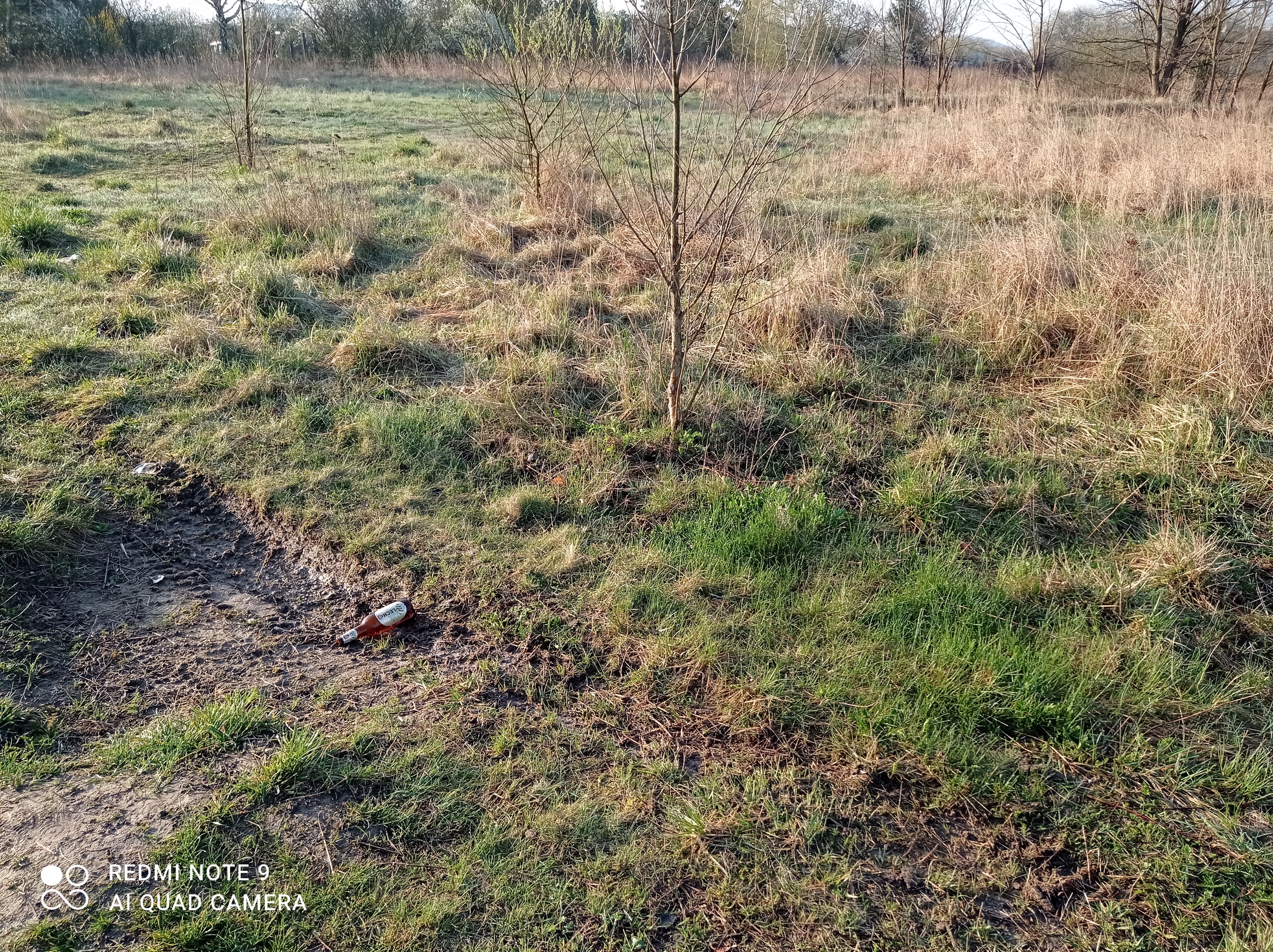 Dwa razy do roku sprzątamy naszą okolicę
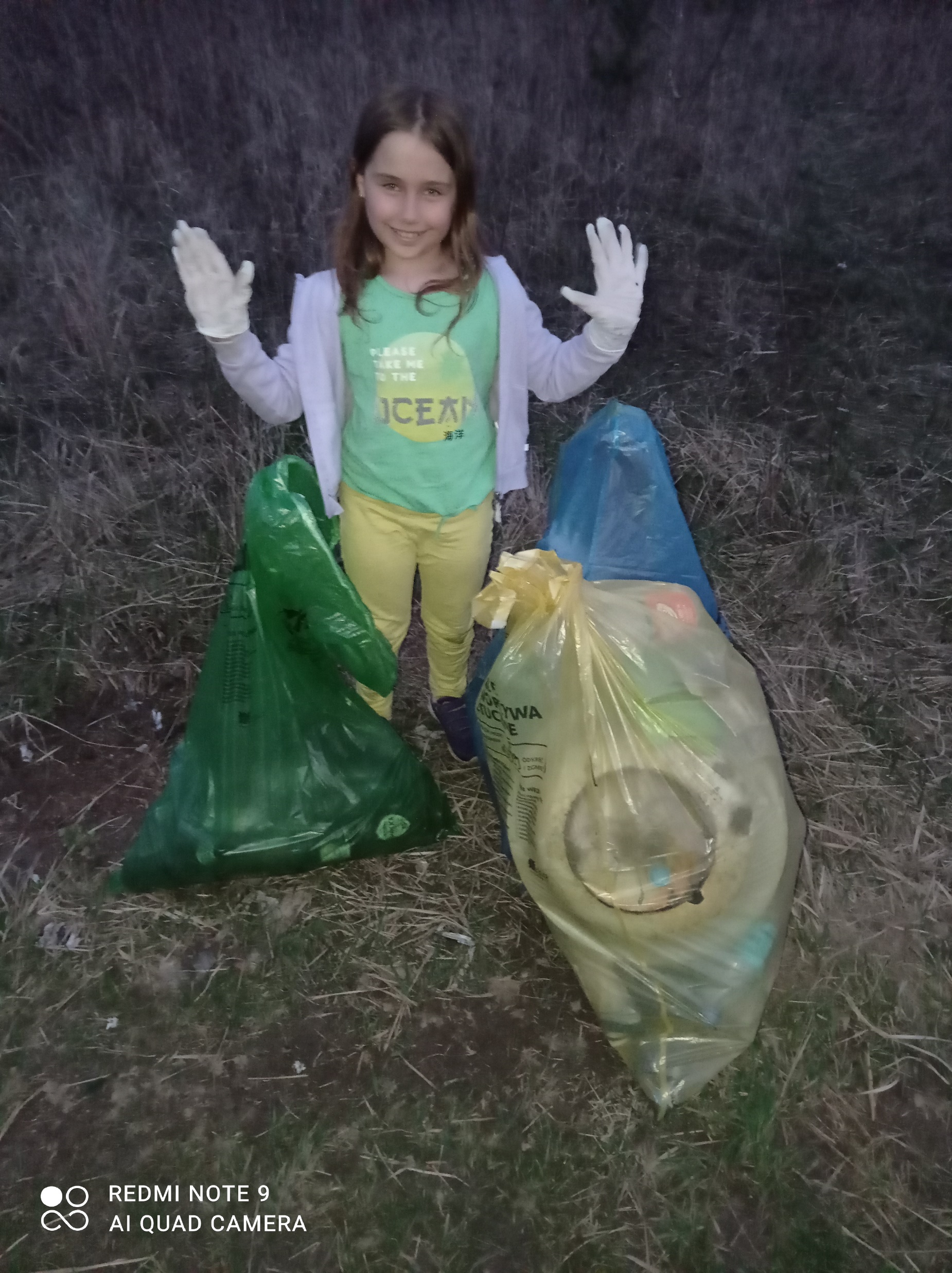 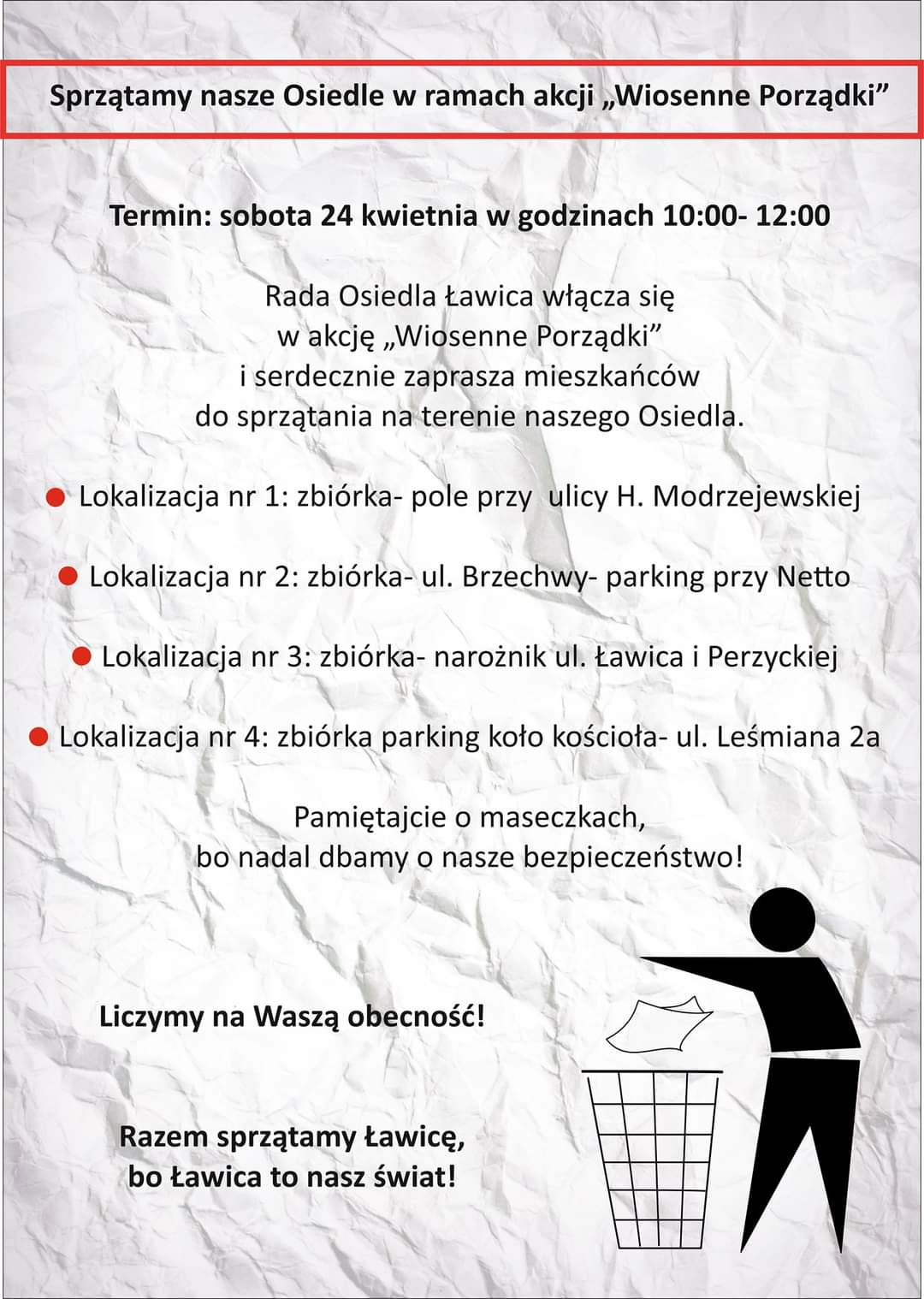 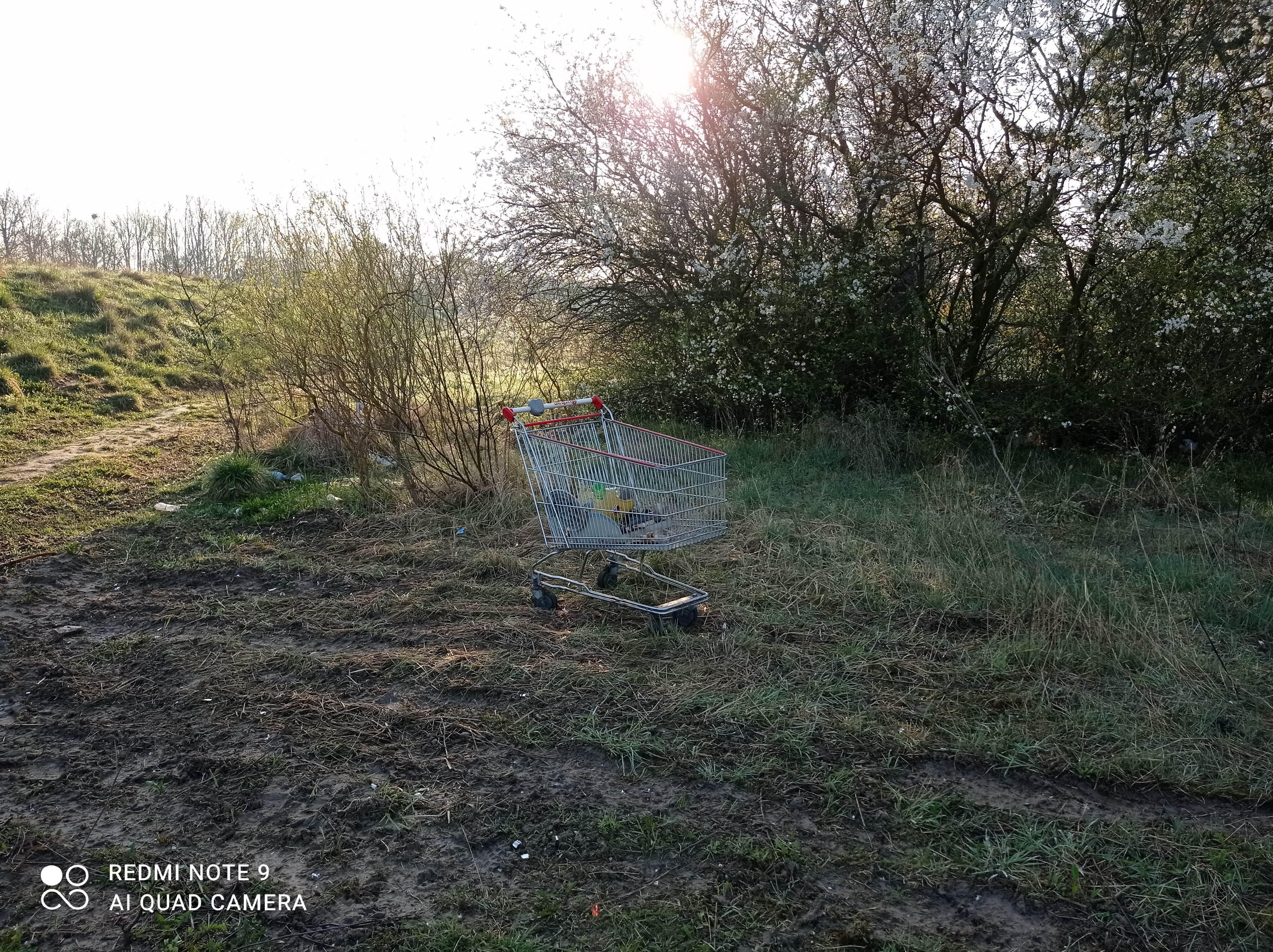 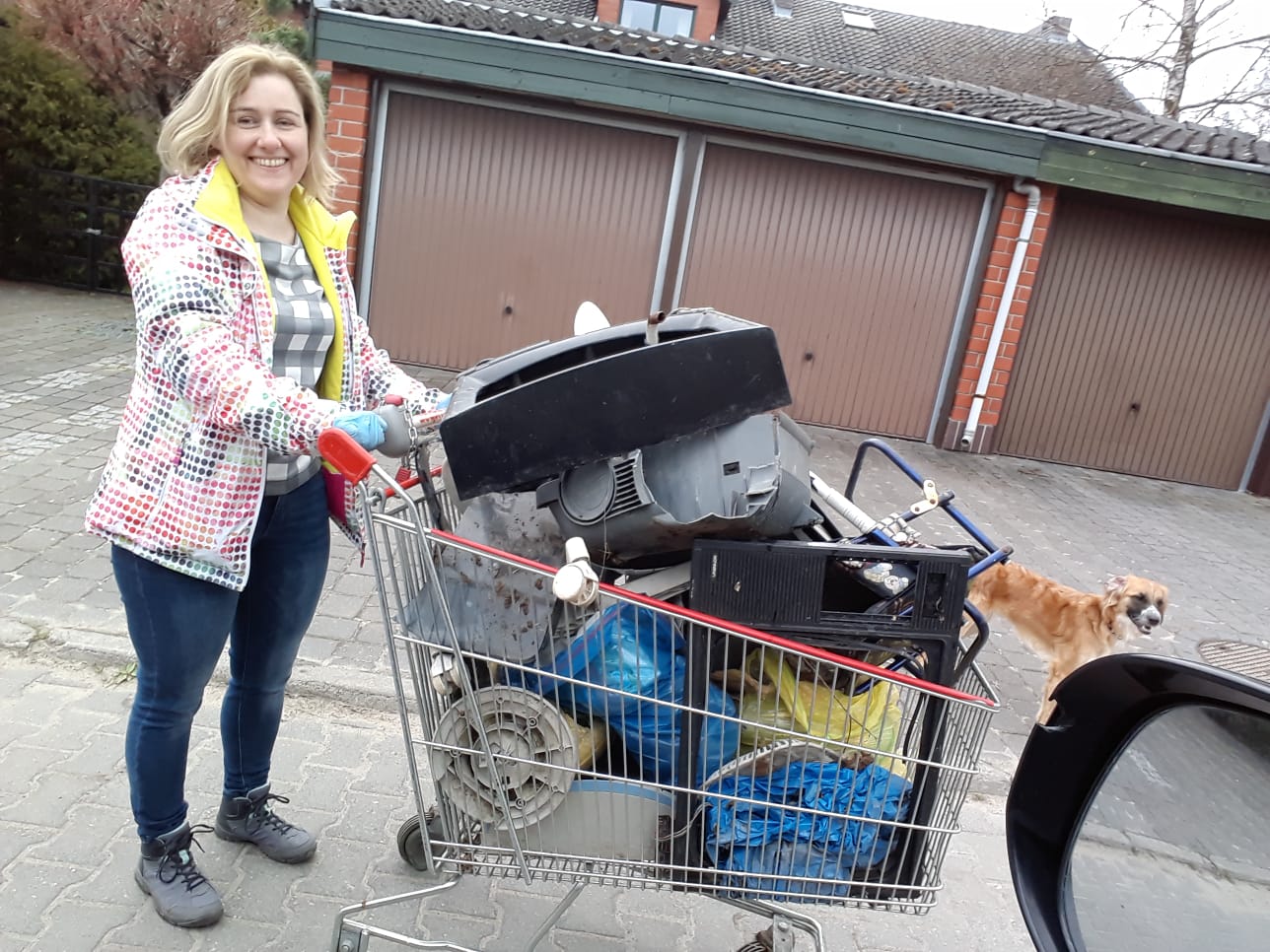 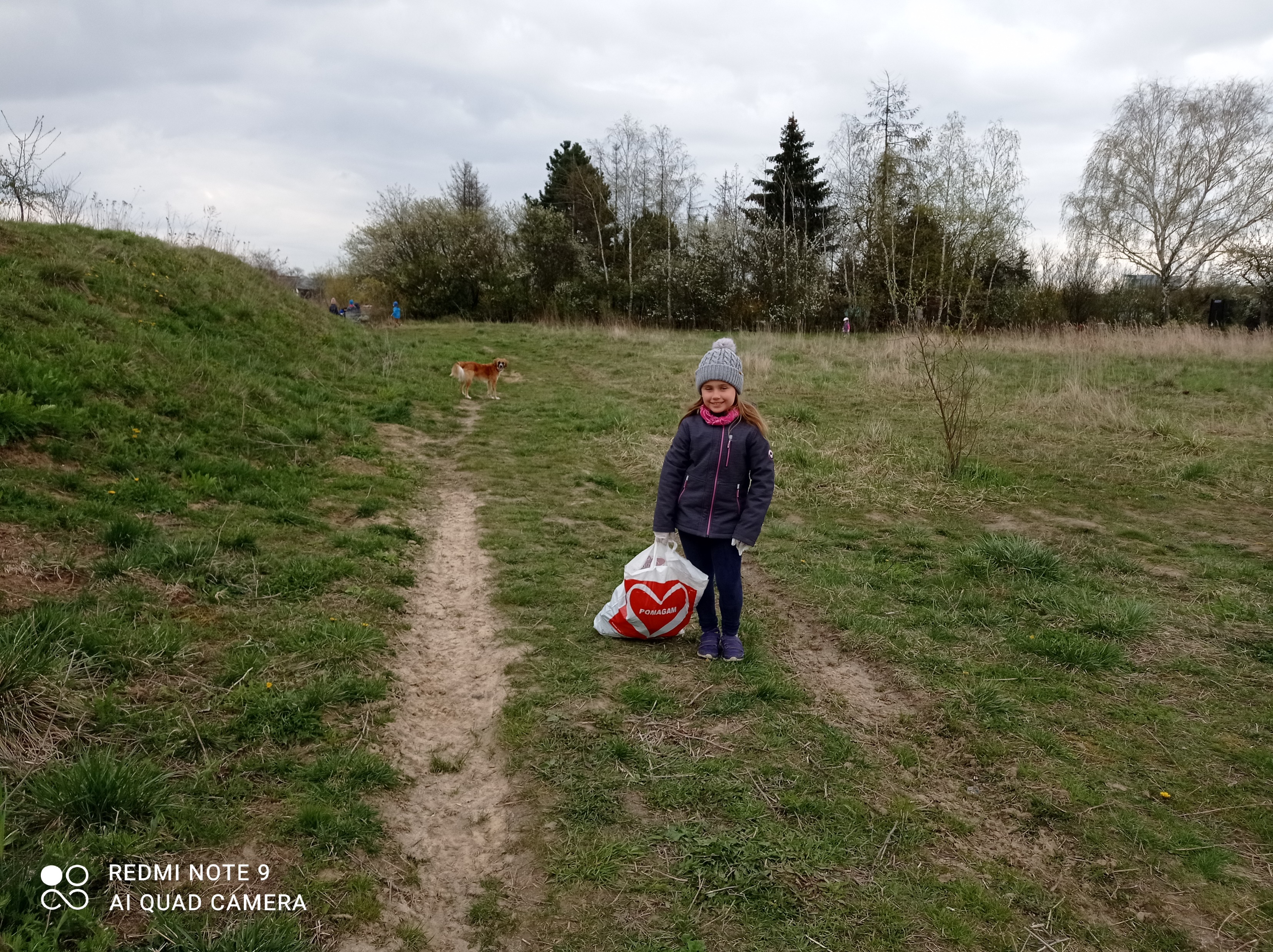 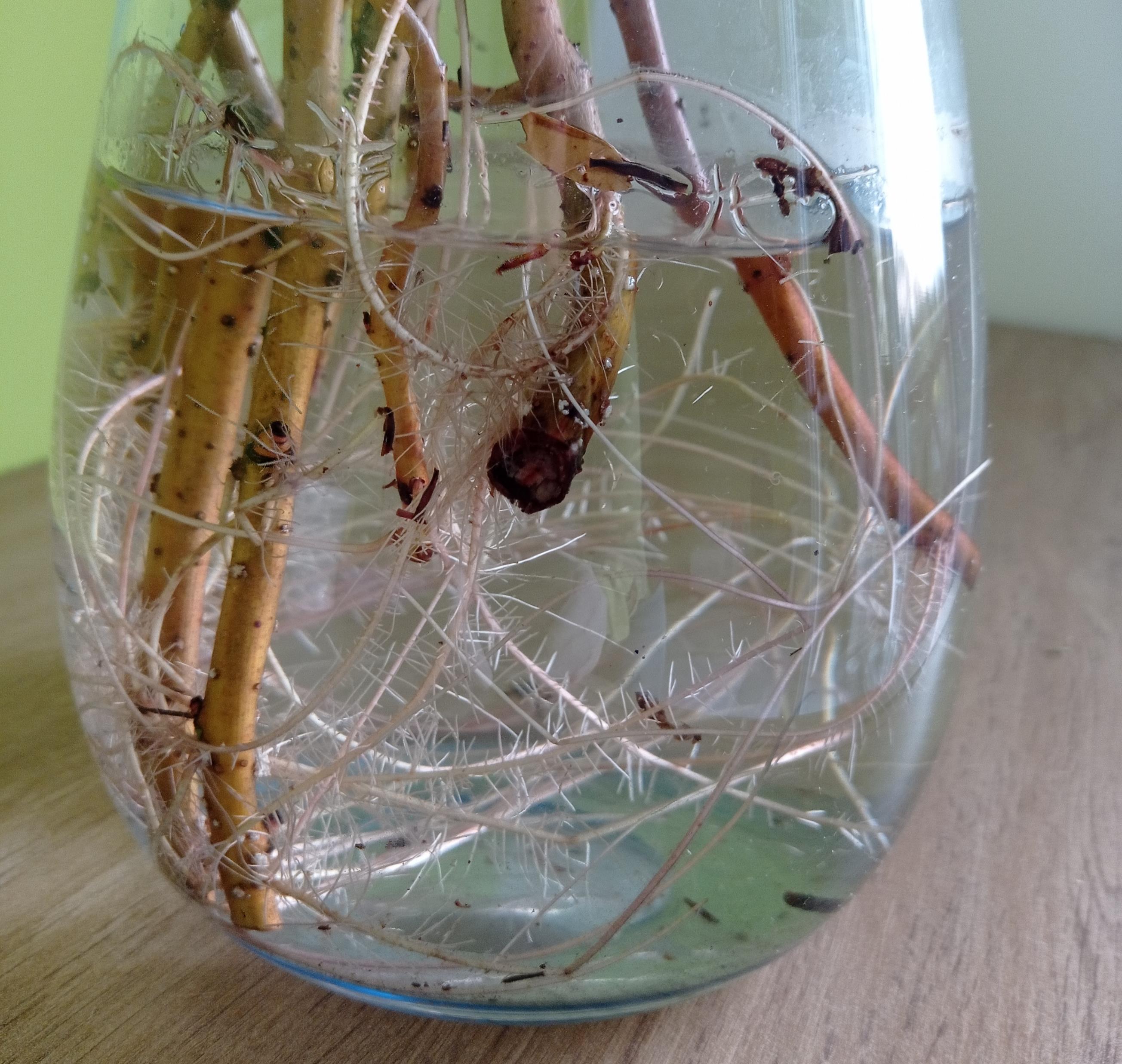 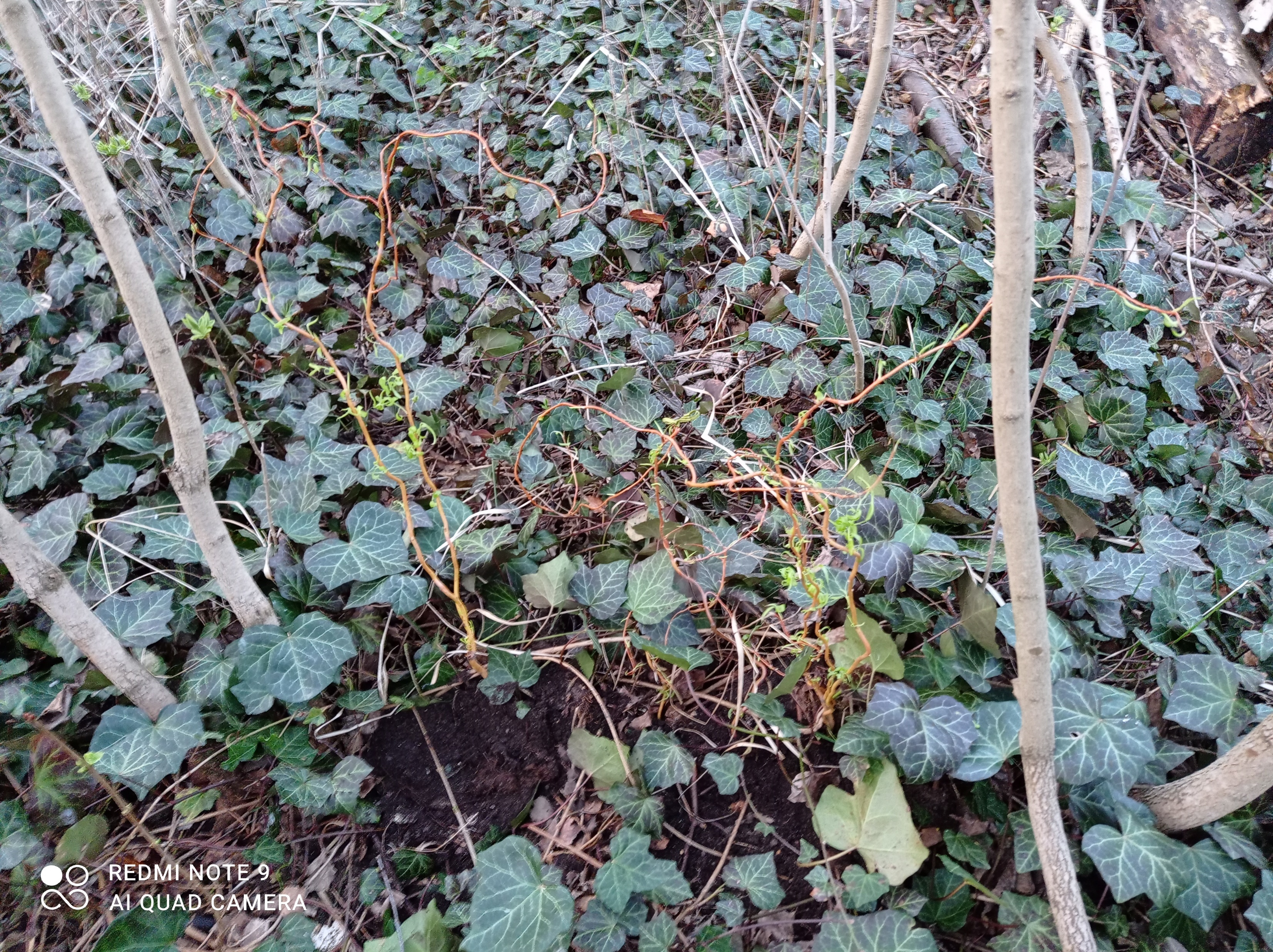 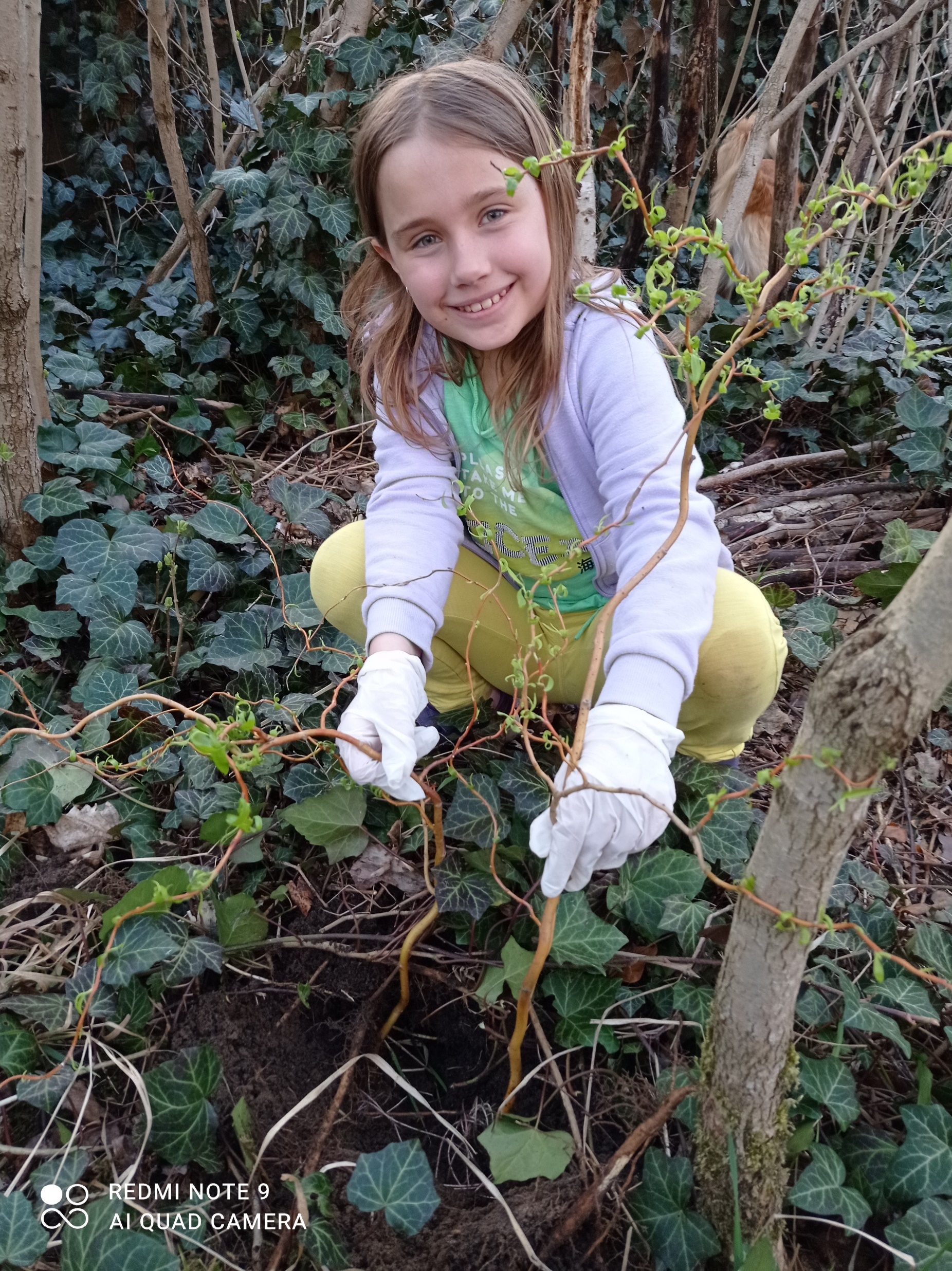 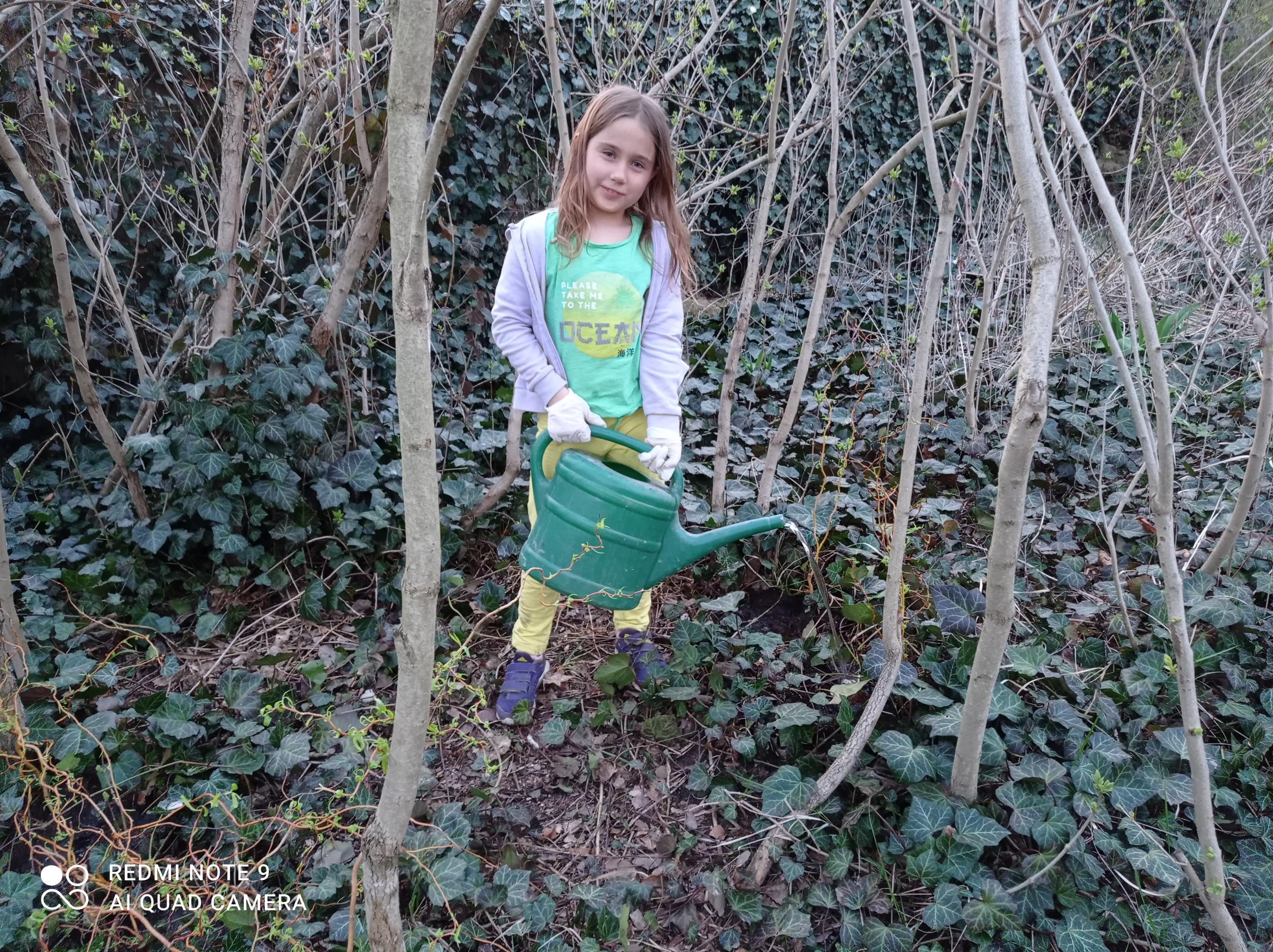 Sadzimy rośliny
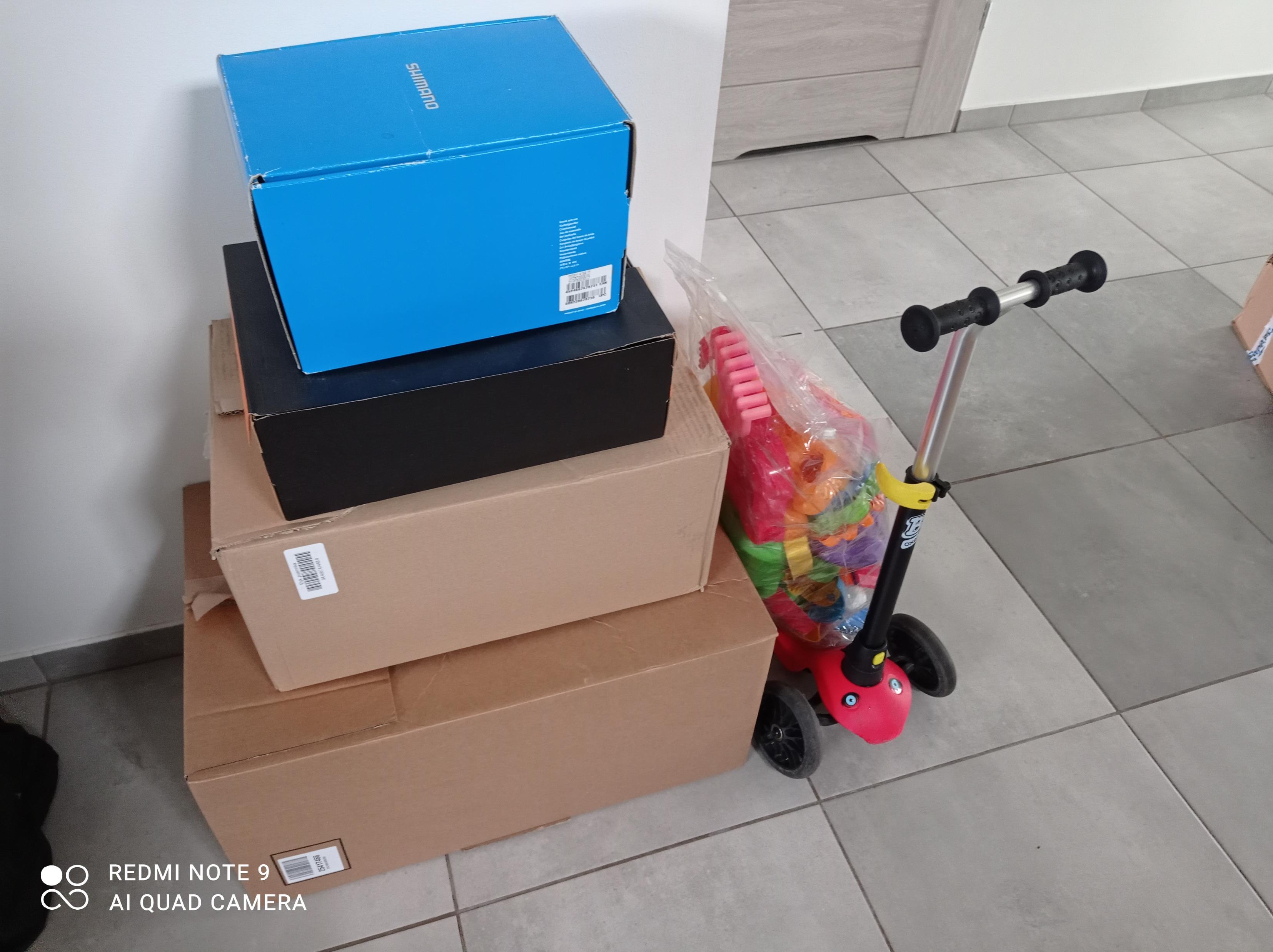 Oszczędzamy wodę:Myjemy zęby  przy zakręconej wodzie.  Oddajemy ubrania i zabawki, z których wyrosłyśmy kuzynce oraz nosimy ubrania po koleżankach, bo do produkcji ubrań zużywa się duże ilości wody.
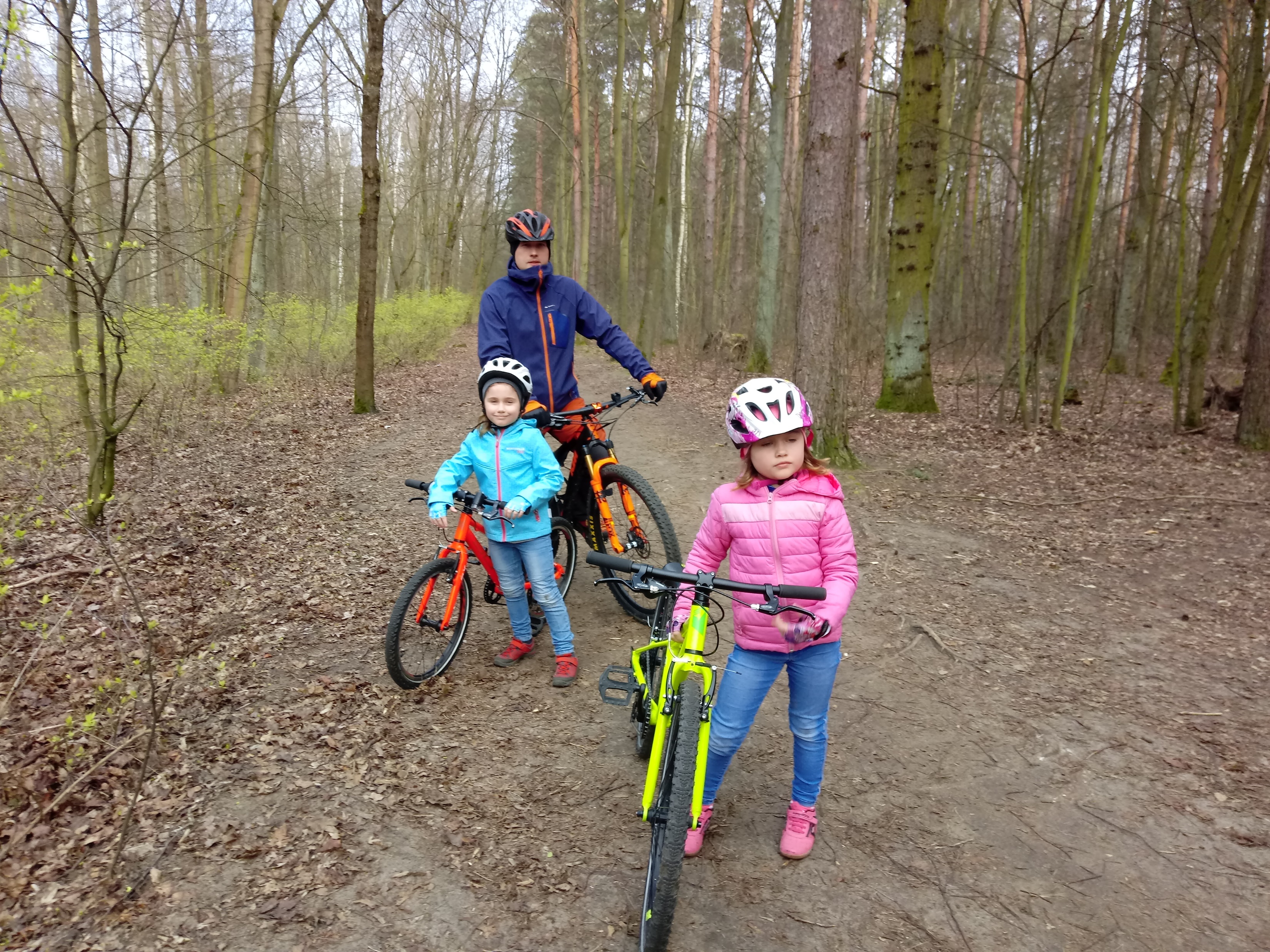 Jeździmy rowerem zamiast samochodem